MUTUAL LEARNING EXERCISE ON R&I STRATEGIES AND POLICIES
KENYA
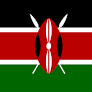 Presentation Prepared By:
Dr. Tonny Omwansa 	Kenya National Innovation Agency 
Agnes Tsuma			Kenya National Innovation Agency
Dr. Parita Shah			University of Nairobi
Gideon K. Kirui			National Commission for Science,  		   						Technology and Innovation
Addis Ababa, Ethiopia
14-17 February 2023
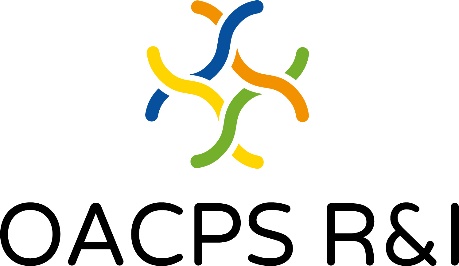 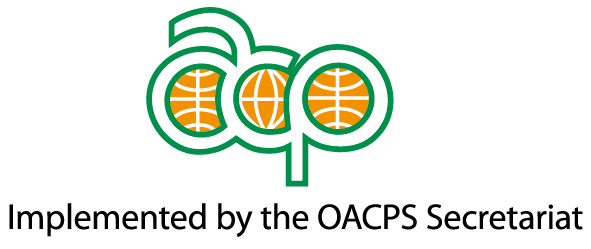 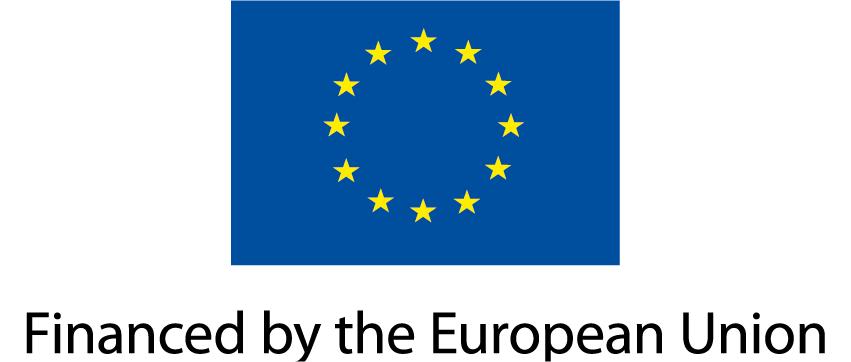 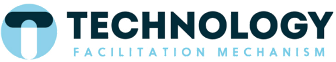 Objective: To provide context and an overview of R&I Ecosystem
Key R&I and/or STI background and contextual factors relevant to this MLE
1977, Science and Technology (S&T) Act (Cap 250) enacted. 
Act established National Council for Science and Technology (NCST)-mandate national S&T priorities and advice Government on national S&T Policy.
Background and country context - Kenya
Science, Technology and Innovation Act, 2013 repealed Science and Technology Act (CAP 250) of 1977
STI Act, 2013 established National Commission for S,T,I (NACOSTI), Kenya National Innovation Agency (KENIA) and National Research Fund (NRF).
Act provides framework for coordinated approach-facilitate promotion and regulation of progress of STI with coordination under Ministry of Higher Education& Research.
What is the status of your R&I and/or STI policy? 
development of STI Policy currently going on
How effective is the monitoring and evaluation of the STI policy? 
STI Policy under development to incorporate M and E framework
Optional questions: 
What are the main development challenges in your country? 
Food Security, Healthcare, Manufacturing, Housing
How do development challenges align with priority areas for R&I and/STI policy interventions in your country? 
STI provides avenues for addressing challenges e.g. use of STI for transformative agricultural practices, leveraging on tech for health care provision, innovation in manufacturing and use of tech in low cost housing development
Understanding the R&I (and STI) Ecosystem
R&I Ecosystem Analysis - I
Objective: SWOT Analysis for STI
Could improvements in R&I and/or STI policies help in addressing weaknesses and threats?
Yes, by establishing a formal mechanism of addressing challenges and setting out the role of each player
What are the opportunities for R&I policy to foster transformation?
The policy will incorporate measurable deliverables which will provide opportunity to gauge progress over time
R&I Ecosystem Analysis - II
Objective: To help identify and assess framework conditions that foster or hinder transformative change through R&I policy (PESTLE analysis)
Transformation and Development Impacts
Conclusion – insights for MLE
Objective: To help summarise the key messages and insights from your country presentation
What are the three (3) main recommendations/lessons on R&I policy from your country that can inform mutual / policy learning?

An STI Policy will contribute to harnessing the contribution of STI towards the realization of a Country’s long-term development goals
The process of policy development should involve wide consultations with all stakeholders
Policy implementation will require additional investment in STI, better coordination of actors and increased awareness creation
Optional question:
What are the 3 best practices on R&I policy from your country that you can share?
Having in place an enabling legislation anchoring STI in a legal framework
Developing a mechanism for dissemination STI outputs and commercialization of innovations
Tapping on local, regional and international partnerships
References
https://www.nacosti.go.ke/nacosti/Docs/Information%20Centre/Science-Technology-and-Innovation-Act-No.-28-of-20131.pdf
https://vision2030.go.ke/publication/kenya-vision-2030-popular-version/